МКОУ «СОШ ст. Евсино» 
Искитимского района 
Новосибирской области
Тренажёр-раскраска
Определение в слове звуков и букв
Русский язык 
1 - 4 класс
УМК любой
Автор – презентации: 
Фокина Лидия Петровна ,
учитель начальных классов 
2014год
Ребята!
Я сделал фотографию, но она получилась чёрно-белой. Помогите мне её раскрасить. Прочитайте слово и определите сколько в нём звуков и букв. 
Если вы ответите верно,
то фотография постепенно раскрасится.
Желаю удачи!
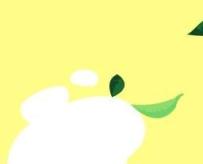 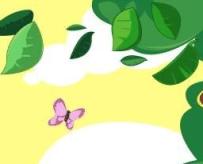 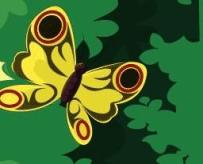 варенье
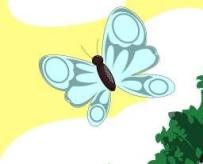 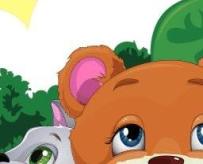 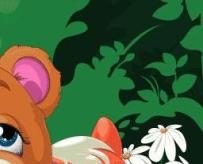 7 зв., 7 б.
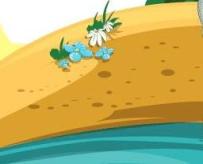 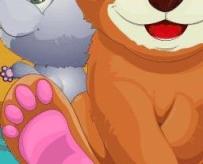 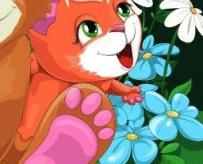 6 зв., 7 б.
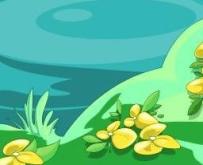 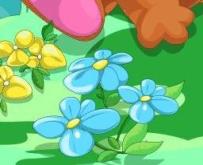 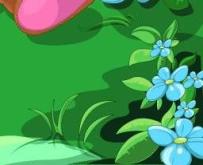 8 зв., 7 б.
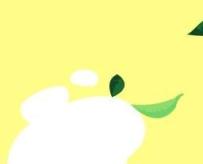 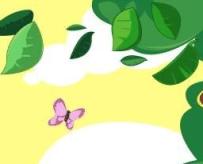 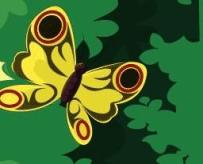 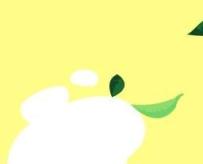 якорь
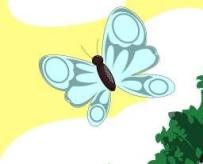 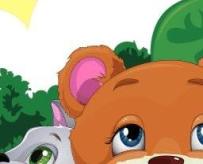 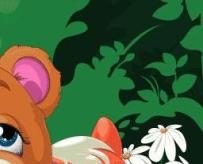 4 зв., 5 б.
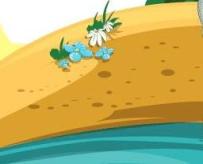 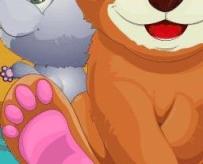 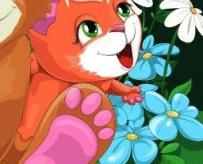 5 зв., 5 б.
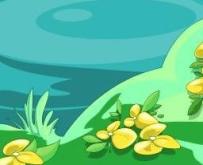 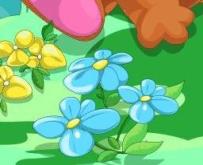 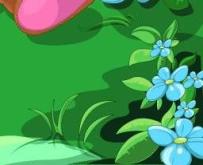 6 зв., 5 б.
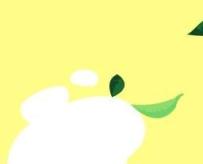 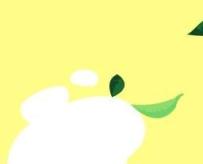 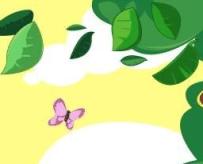 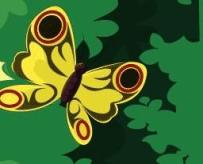 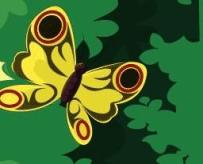 метель
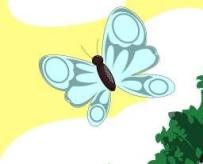 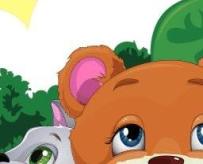 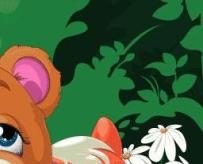 6 зв., 6 б.
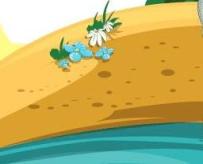 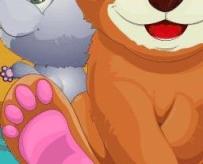 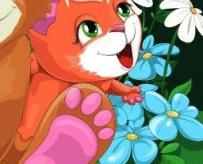 7 зв., 6 б.
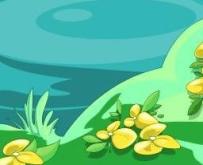 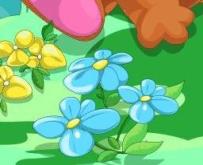 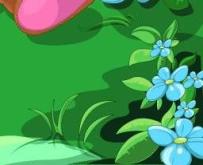 5 зв., 6 б.
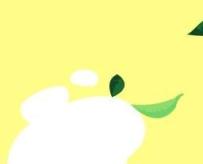 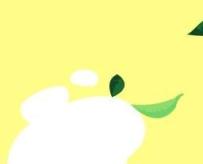 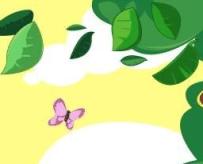 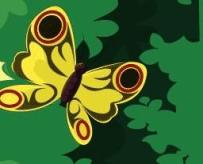 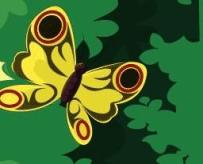 вьюга
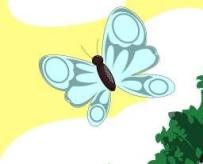 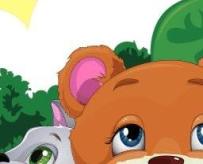 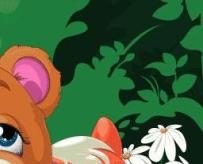 5 зв., 5 б.
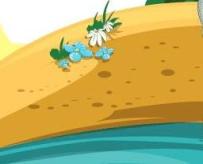 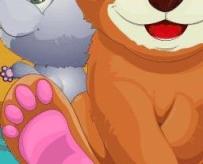 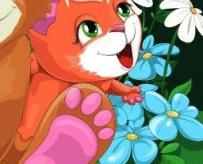 4 зв., 5 б.
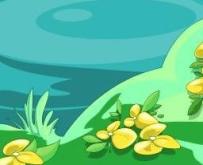 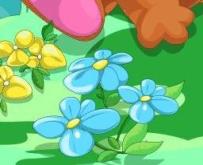 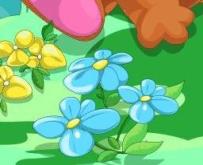 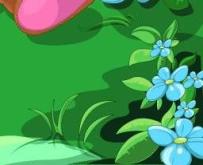 6 зв., 5 б.
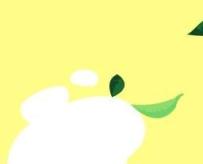 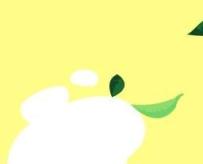 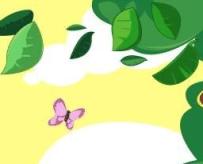 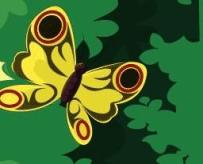 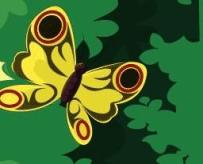 океан
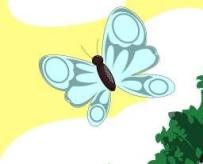 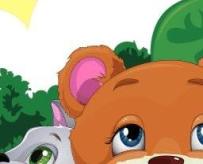 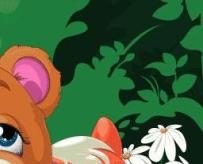 6 зв., 5 б.
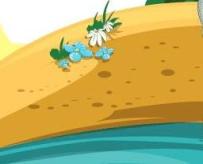 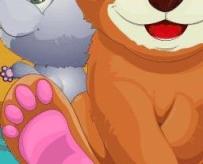 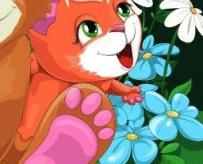 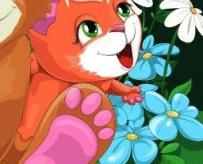 5 зв., 5 б.
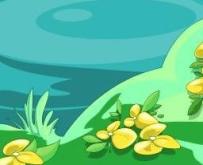 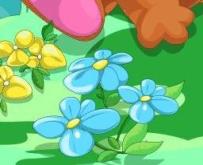 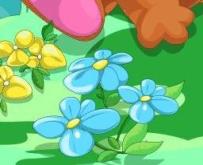 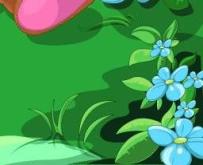 4 зв., 5 б.
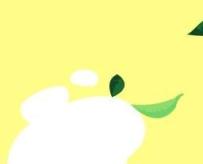 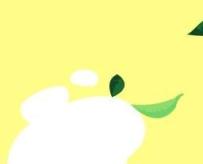 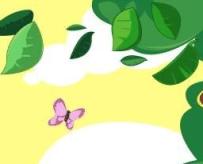 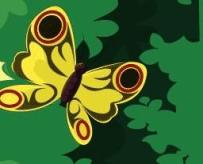 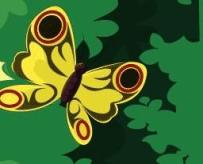 Юля
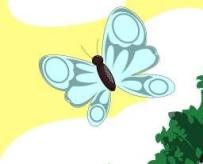 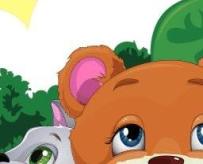 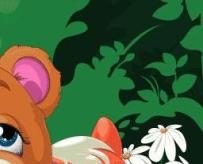 3 зв., 3 б.
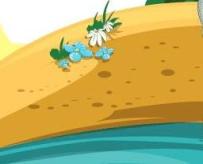 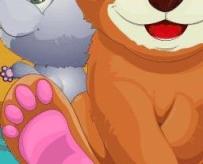 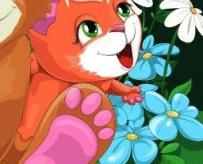 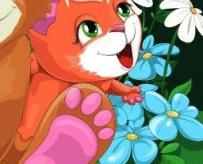 2 зв., 3 б.
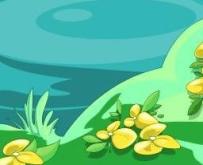 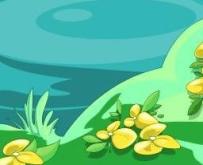 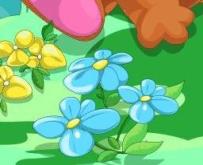 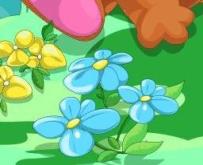 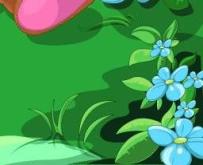 4 зв., 3 б.
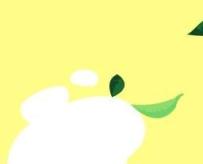 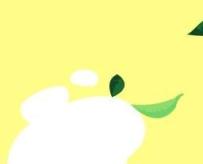 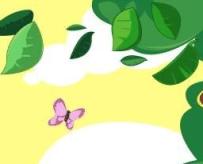 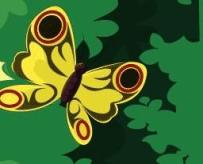 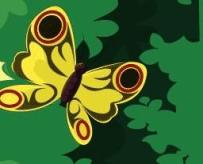 карась
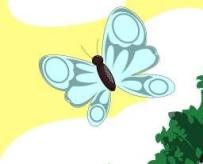 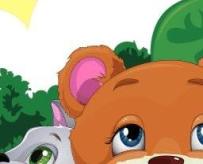 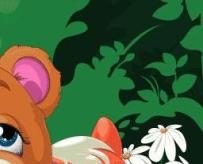 6 зв., 6 б.
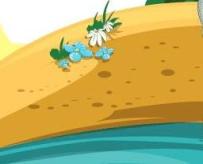 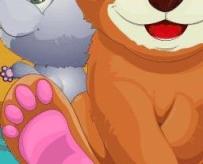 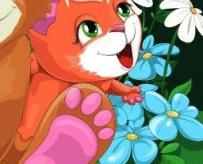 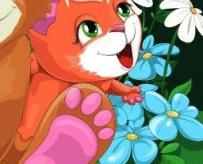 5 зв., 6 б.
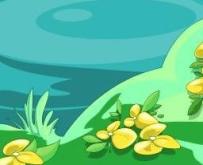 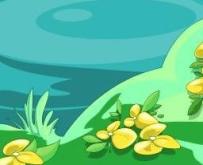 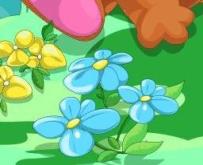 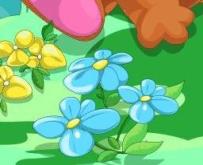 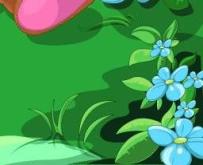 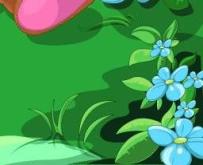 7 зв., 6 б.
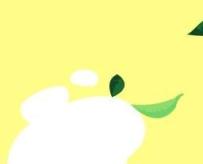 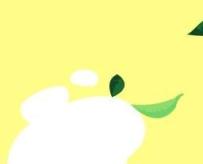 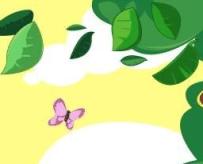 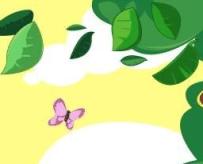 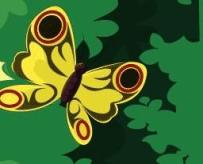 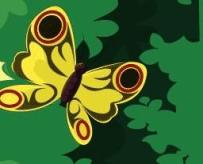 окунь
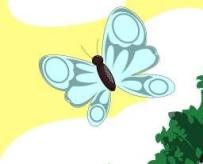 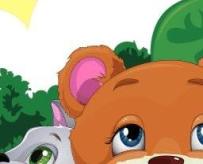 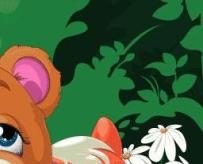 4 зв., 5 б.
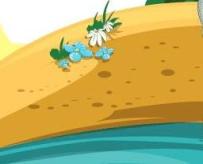 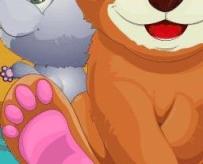 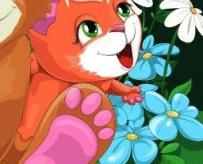 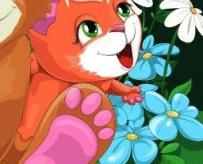 5 зв., 5 б.
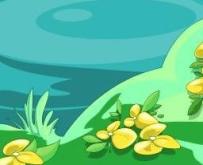 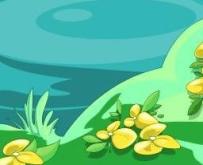 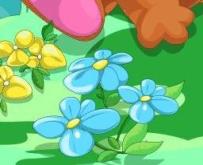 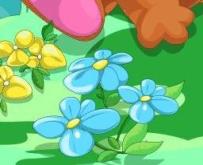 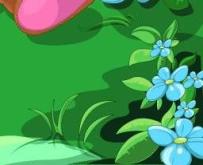 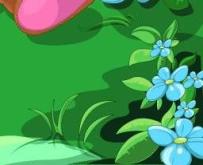 6 зв., 5 б.
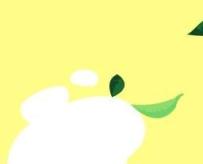 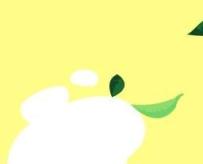 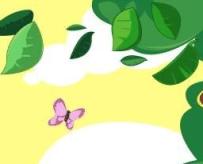 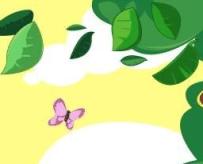 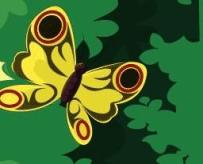 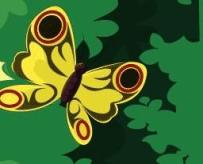 лилия
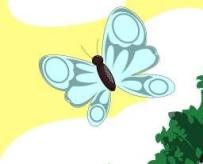 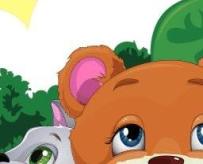 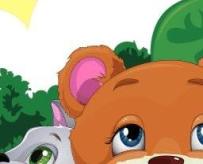 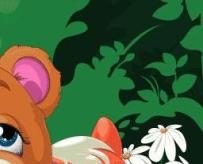 5 зв., 5 б.
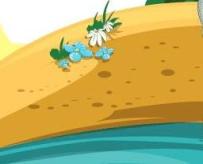 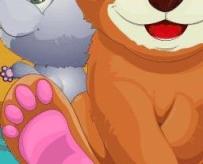 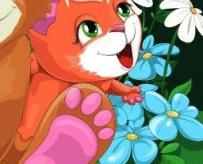 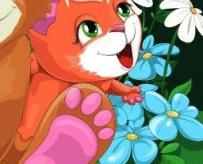 6 зв., 5 б.
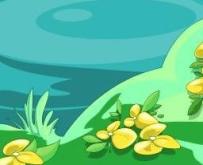 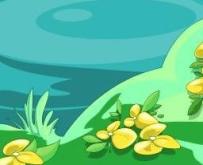 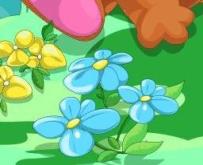 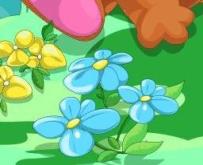 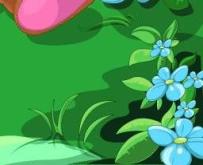 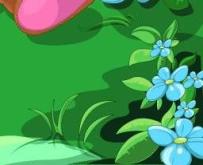 4 зв., 5 б.
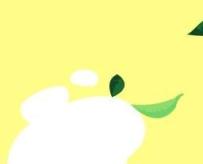 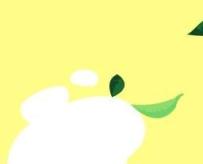 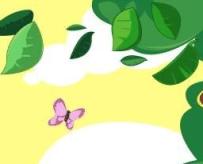 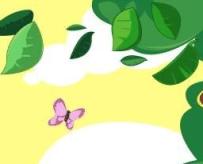 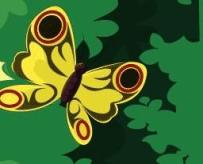 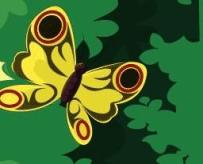 Юрий
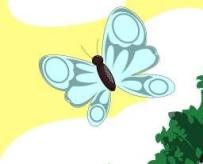 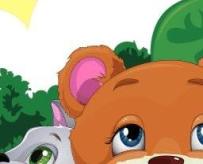 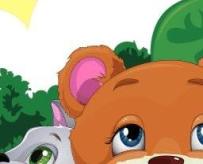 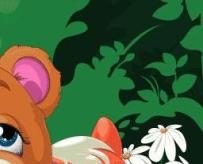 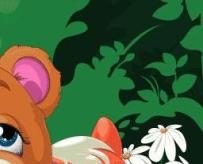 6 зв., 4 б.
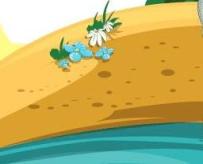 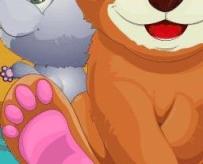 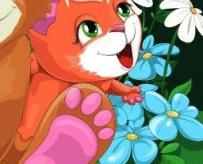 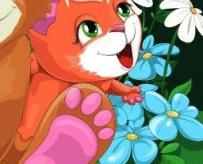 4 зв., 4 б.
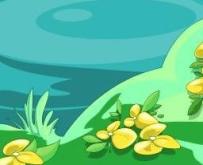 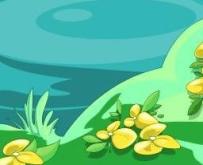 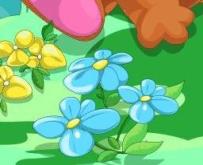 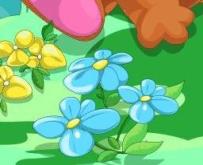 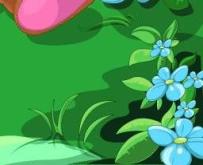 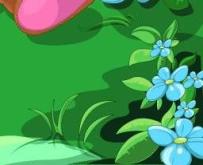 5 зв., 4 б.
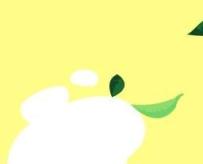 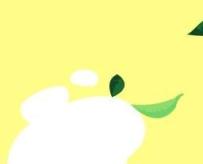 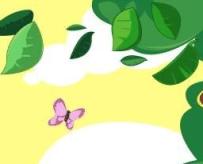 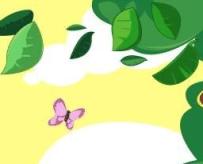 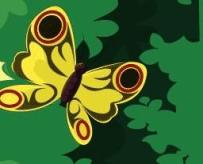 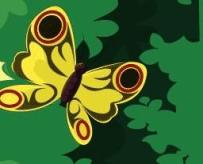 ягода
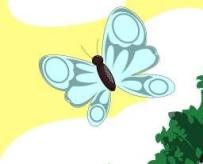 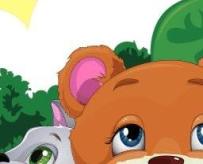 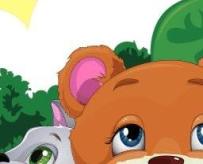 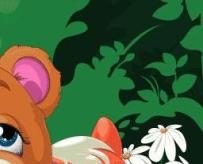 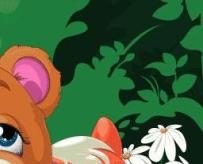 5 зв., 5 б.
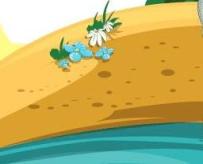 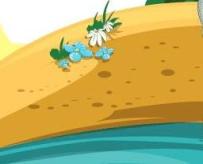 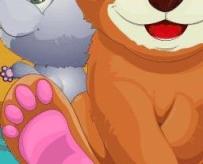 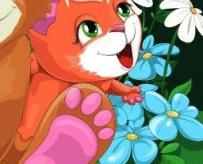 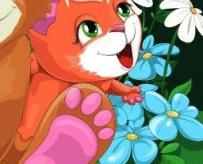 6 зв., 5 б.
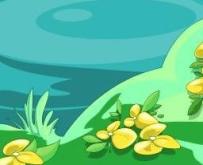 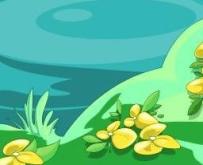 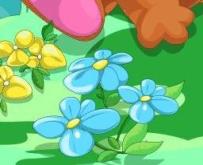 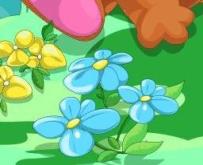 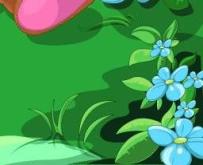 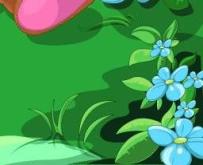 4 зв., 5 б.
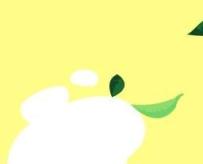 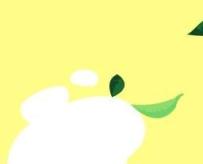 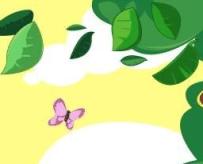 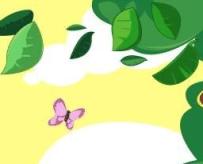 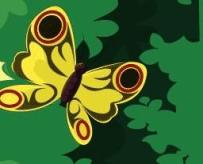 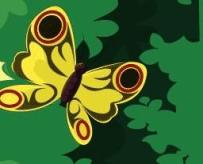 время
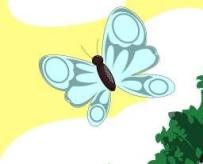 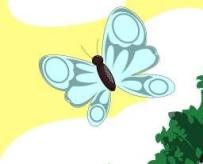 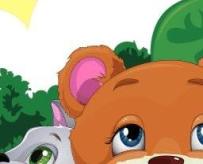 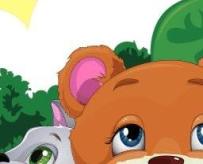 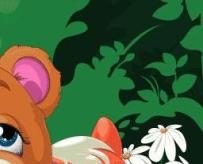 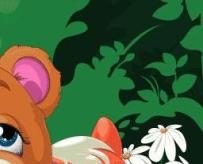 5 зв., 5 б.
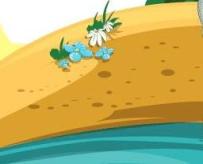 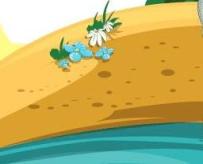 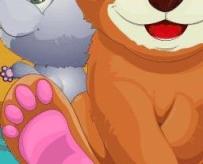 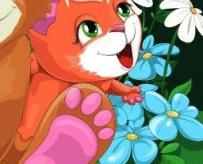 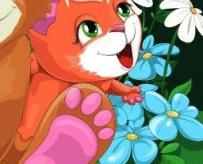 6 зв., 5 б.
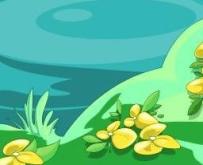 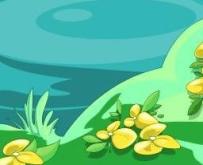 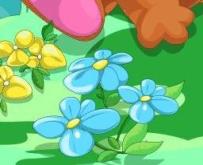 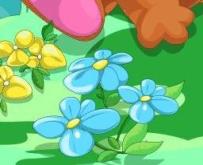 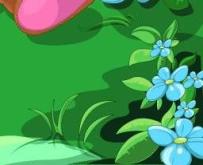 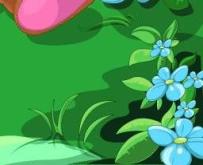 4 зв., 5 б.
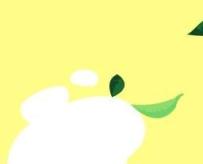 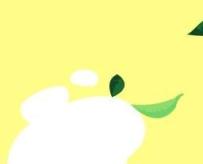 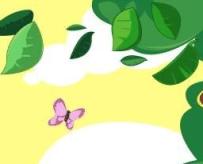 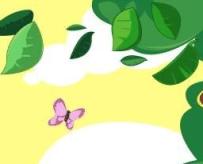 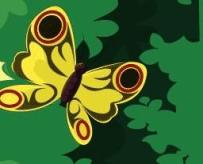 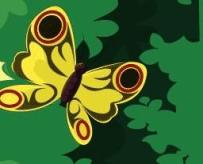 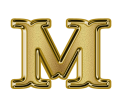 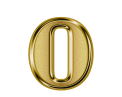 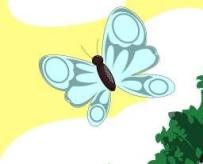 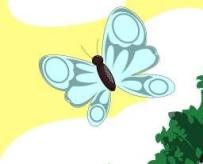 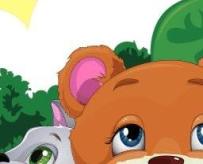 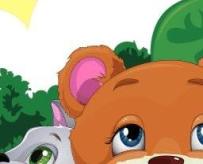 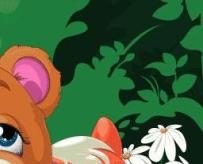 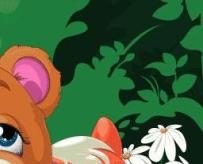 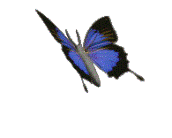 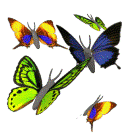 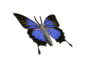 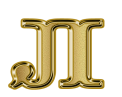 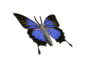 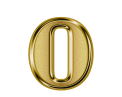 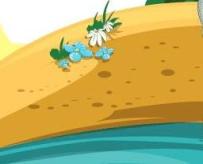 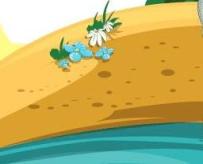 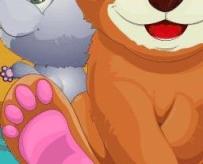 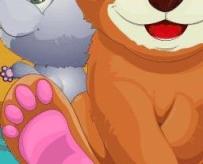 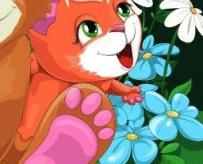 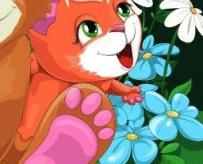 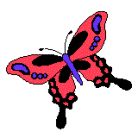 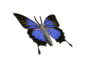 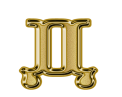 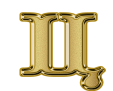 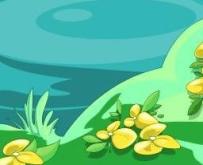 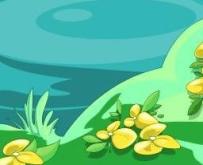 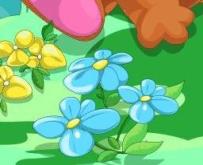 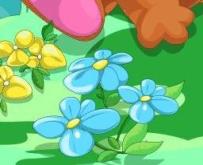 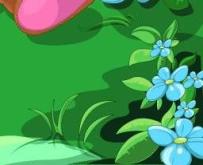 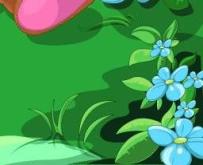 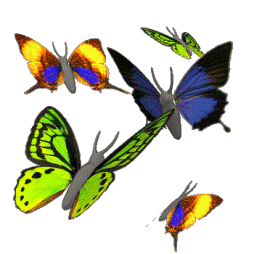 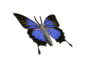 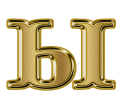 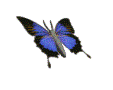 ВЫХОД
Используемые источники:
Иллюстрация https://img-fotki.yandex.ru/get/4812/134091466.1d6/0_10ac12_2da4c0e9_S  
Бабочка http://img1.liveinternet.ru/images/attach/c/2/82/912/82912641_large_5f7b8ef643da65b7526f4b36a2cb7cad.gif 
Бабочки http://im26.gulfup.com/2012-03-10/133140598326.gif 
Бабочка http://www.onbutterflieswings.org/wp-content/uploads/2013/08/butterfly-obw.gif 
Алфавит Ранько Е. А. http://easyen.ru/load/metodika/oformlenie/alfavit_dlja_oformlenija_zolotoj/219-1-0-22230 
Рамка http://uroki-photoshop.com/img/705/1.jpg
Звуковые файлы созданы автором в программе Audacity